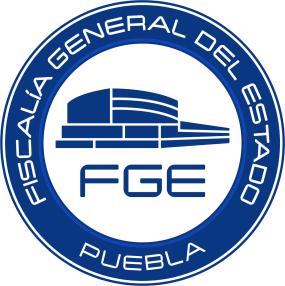 MEDIDAS DE JUSTICIA Y REPARACIÓN
Medida IX. Implementar un mecanismo que permita identificar a partir de la revisión de averiguaciones previas o carpetas de investigación en reserva y archivo las faltas u omisiones cometidas al debido proceso y con ello reencausar las investigaciones de los homicidios dolosos de mujeres como probables feminicidios, así como los casos de desaparición y trata de mujeres y niñas.